PDO Second Alert
Date: 29.04.2021               Incident title: NAD#07
Photo explaining what was done wrong
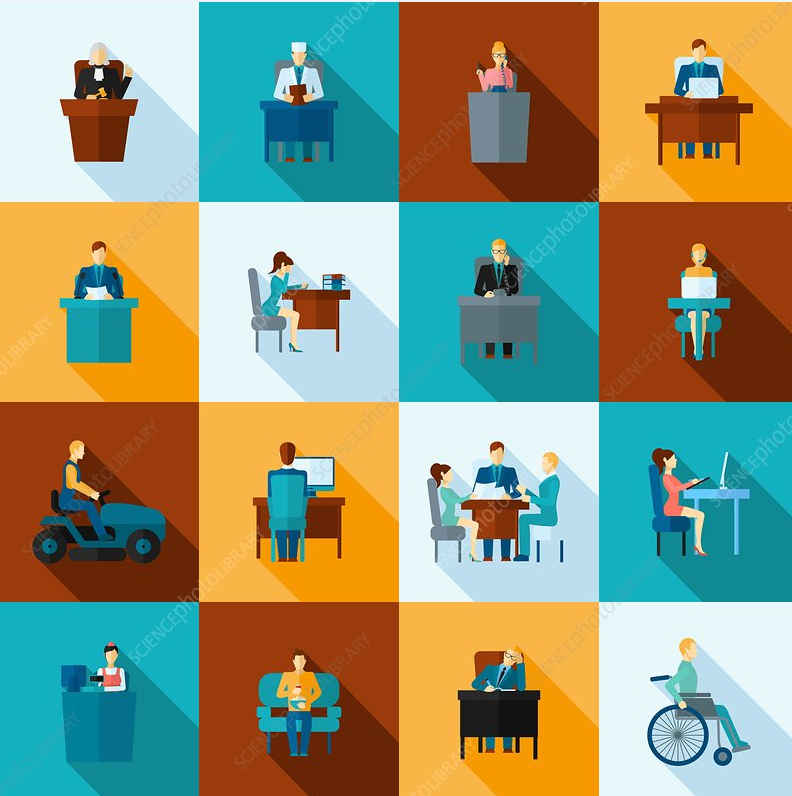 What happened?
A 47 yrs. old expat employee working as Site Manager who was tested positive for covid-19, found unconscious in his quarantine room at Harweel Rabab TAC. He was shifted to Harweel PDO clinic by ambulance for further medical management. The PDO Doctor and Medics administered him with CPR & AED and was declared dead at 15:31 hrs. by Harweel PDO doctor. 
Your learning from this incident..

Always practice a healthy lifestyle and good dietary habits.
Always be aware of Covid symptoms and get medical assistance immediately
  Always do regular Exercise and stay healthy.
  Always inform any health issue and visit the nearest PAC clinic immediately.
  Medical team should follow up on cases with chronic illness.
Sedentary Lifestyle
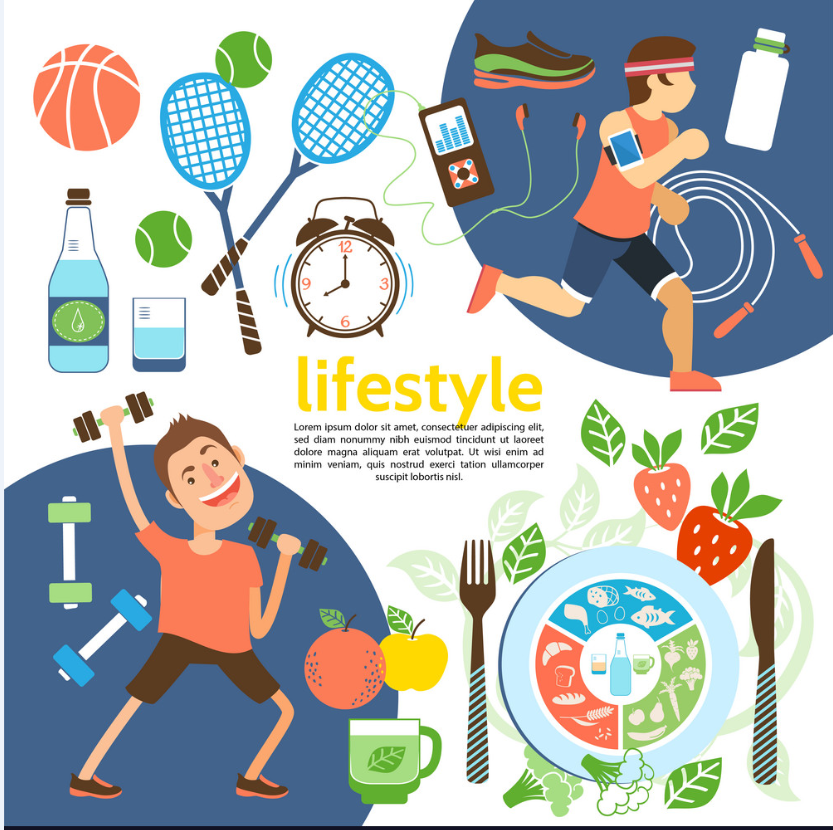 Photo explaining how it should be done right
Maintain healthy lifestyle to prevent health complications
Healthy Lifestyle
[Speaker Notes: No names or detail of company to link this to any recent specific incident]